Remote HandlingAn update
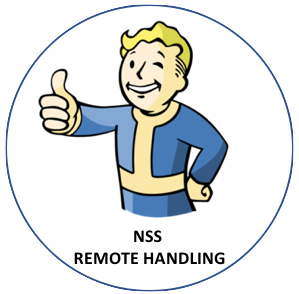 Erik Nilsson
Mechanical Engineer
ESS Chopper Group
www.europeanspallationsource.se
13 September, 2018
Overview
Workshop report
Technical updates and statuses
TG3 Information
Tooling introduction


ESS-0042943
ESS Requirements on neutron scattering instruments with respect to remote handling compatibility
Released

https://confluence.esss.lu.se/display/SD/NSS+Remote+handling+Homepage
2
Quick reminder
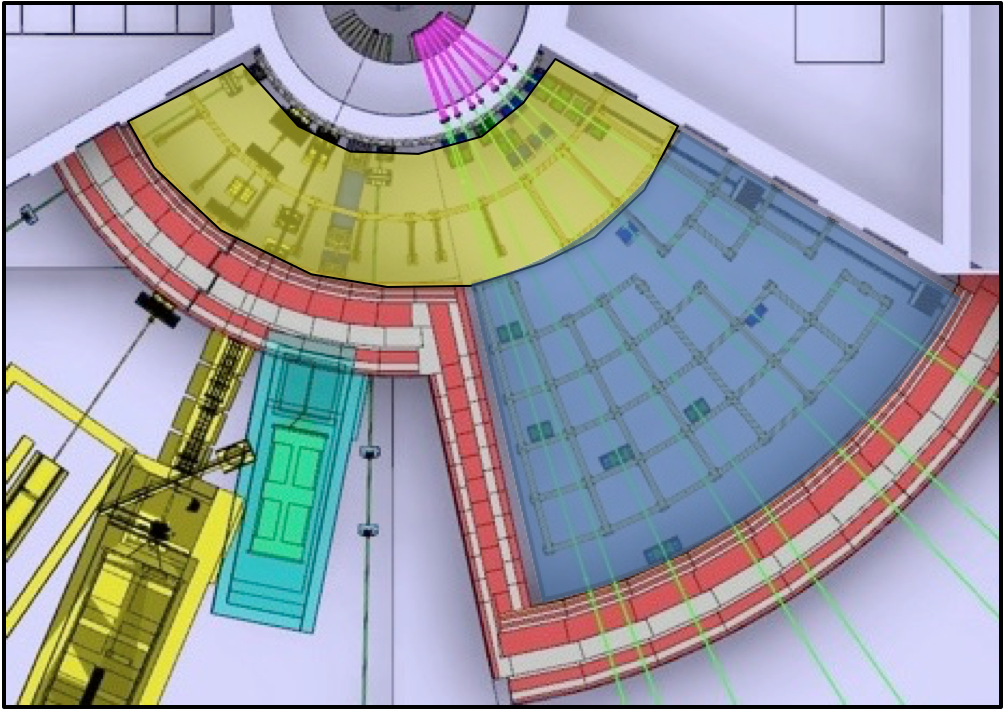 Separation
After 48-72hrs
Front access
RH only
Rear access
Hands on (hotspot removed)

After 10-15days
Front access
RH only 
or Hands (hotspot removed)
Rear access
Hands on
Restricted activities
‘Front’
Full-RH or Limited-RH
‘Back’
Full-RH or No-RH
3
[Speaker Notes: No in-situ RH maintenance is foreseen.
Installation is not considered a RH-activity.]
Remote Handling Workshop 2 – May 2018
12/15 instruments present
ESS technical updates
Share, discuss and progress
Next workshop in ~November
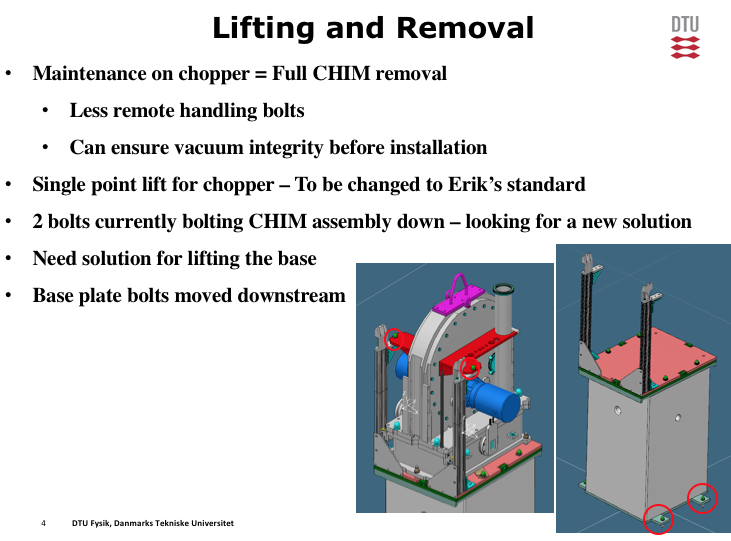 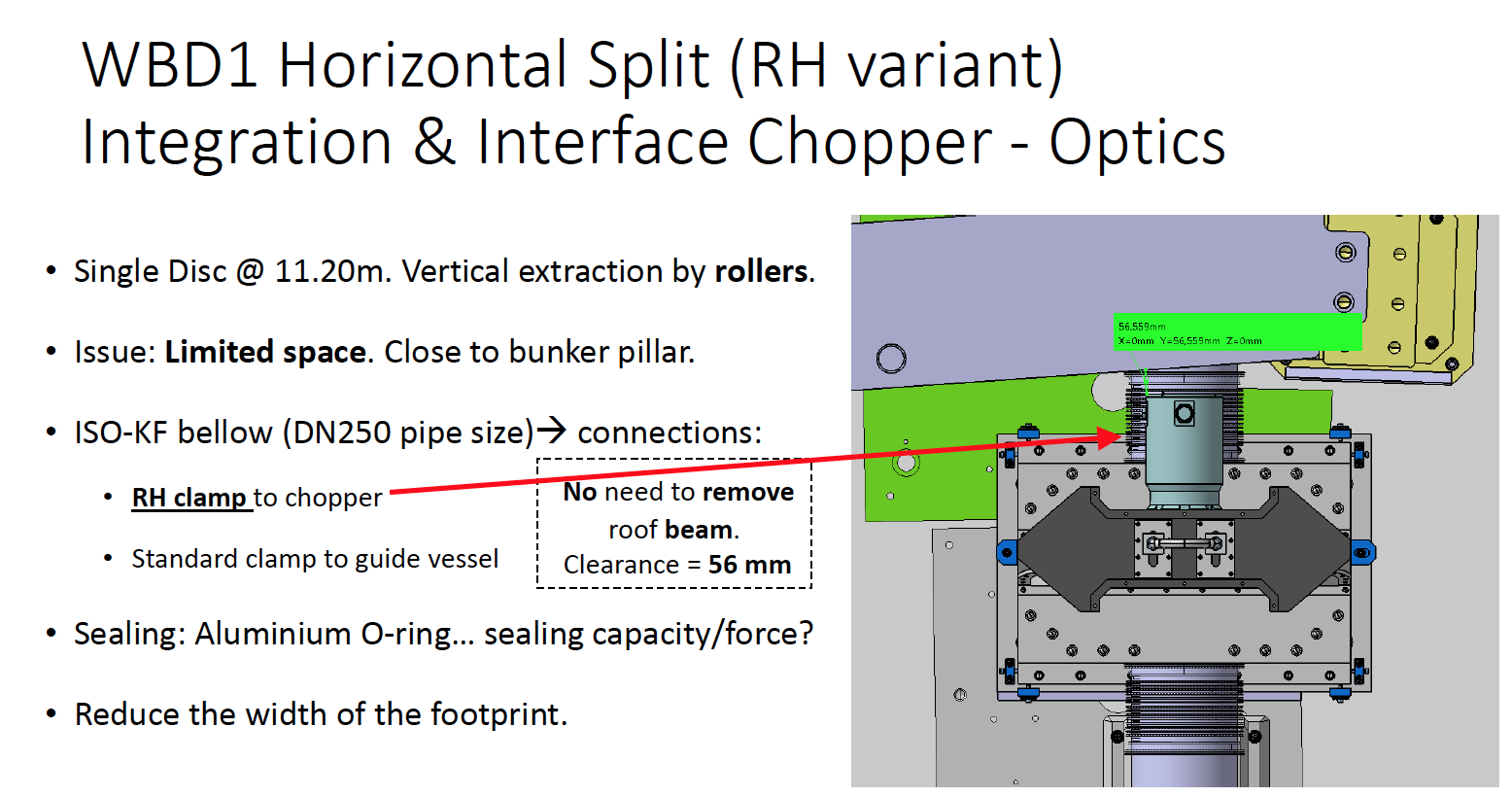 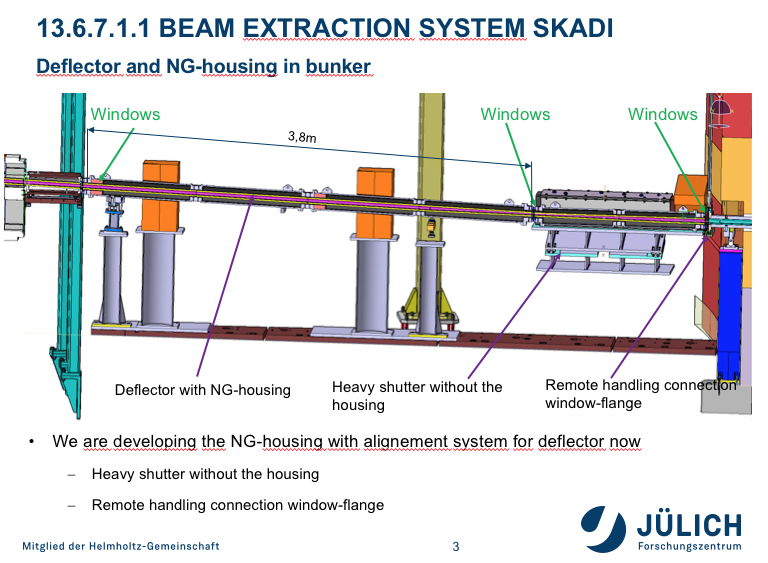 4
Technical developmentsRollers and Guides
Solutions discussed during workshop
Current status
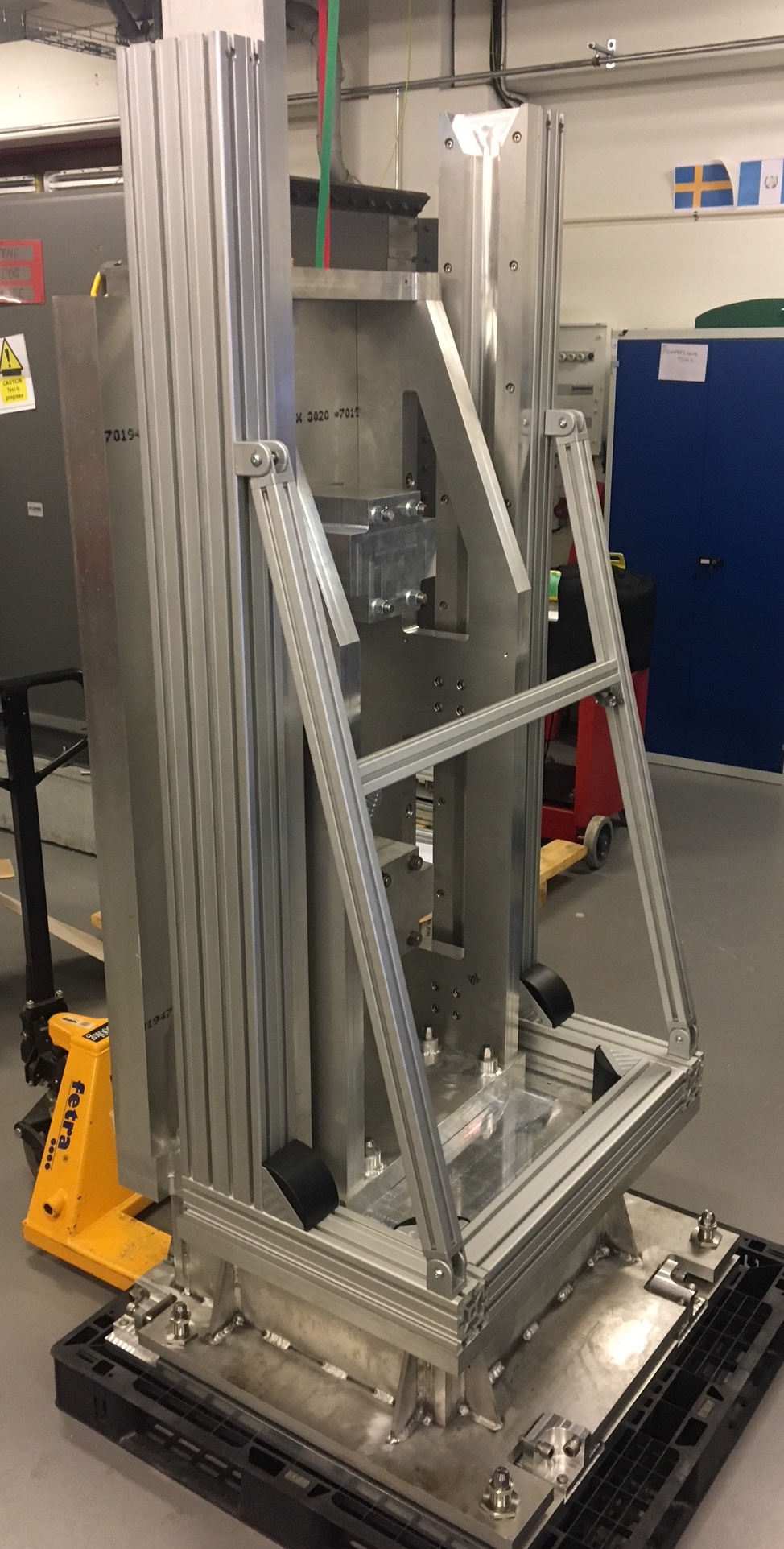 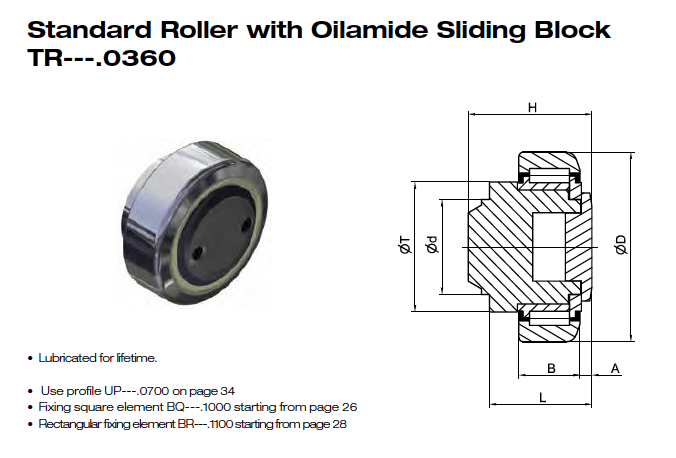 Rollers
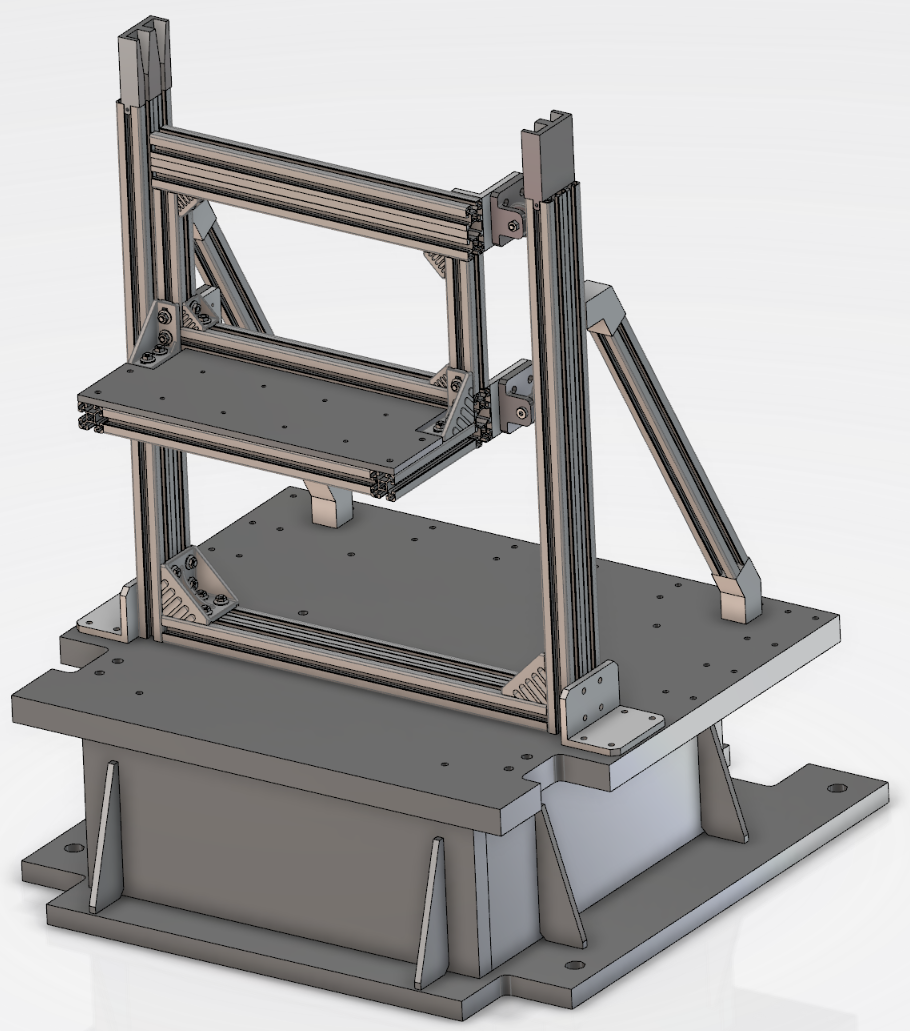 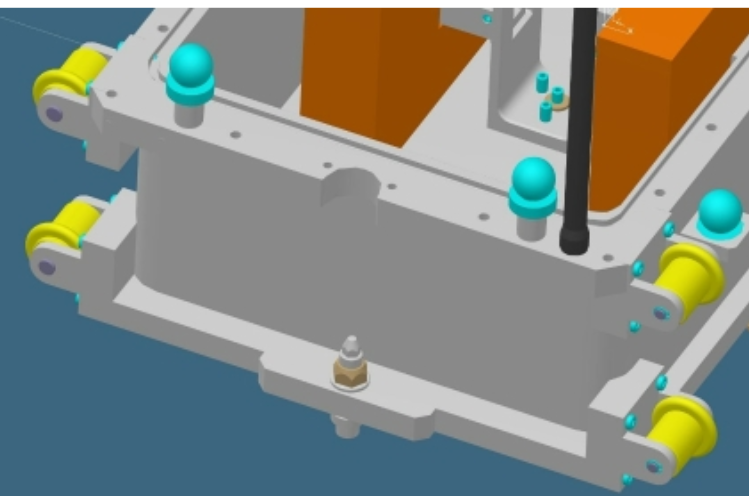 Simplified rollers
5
Built and being tested
Technical developmentsLocation and Alignment features
Solutions discussed during workshop
Current status
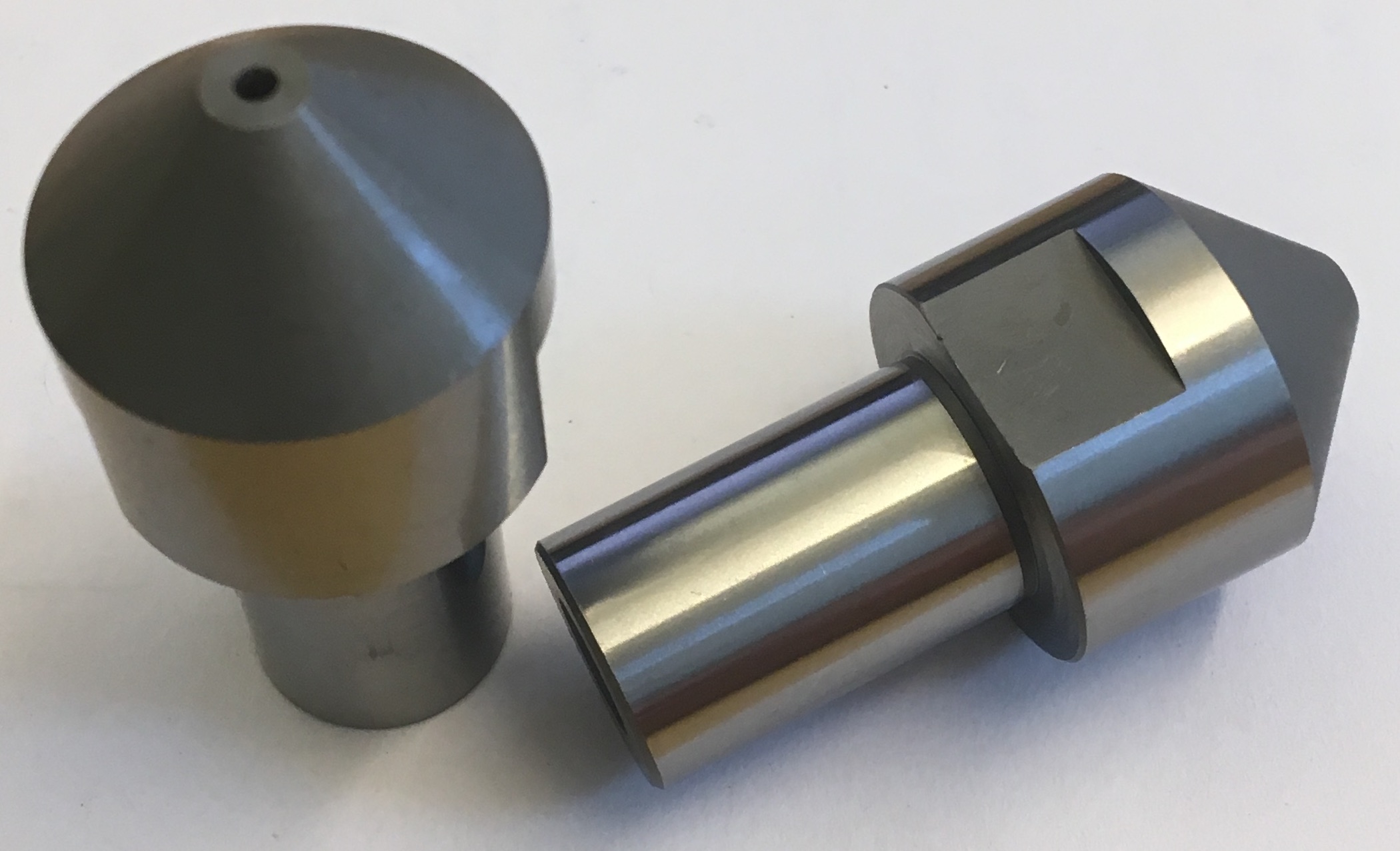 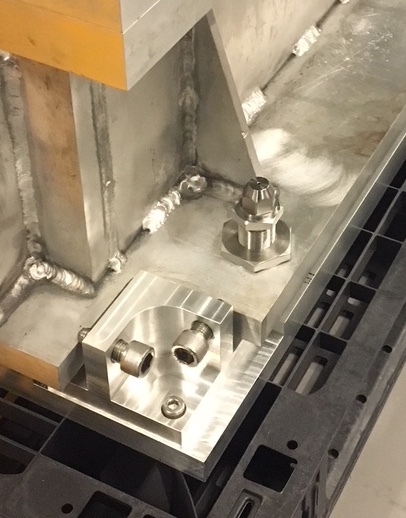 Misumi dowels
Built and being tested
6
6
RH-Z realignment
Technical developmentsLifting
Solutions discussed during workshop
Current status
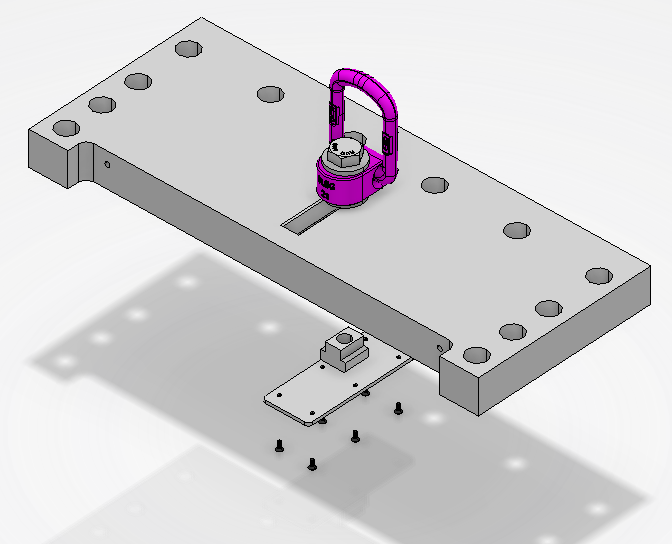 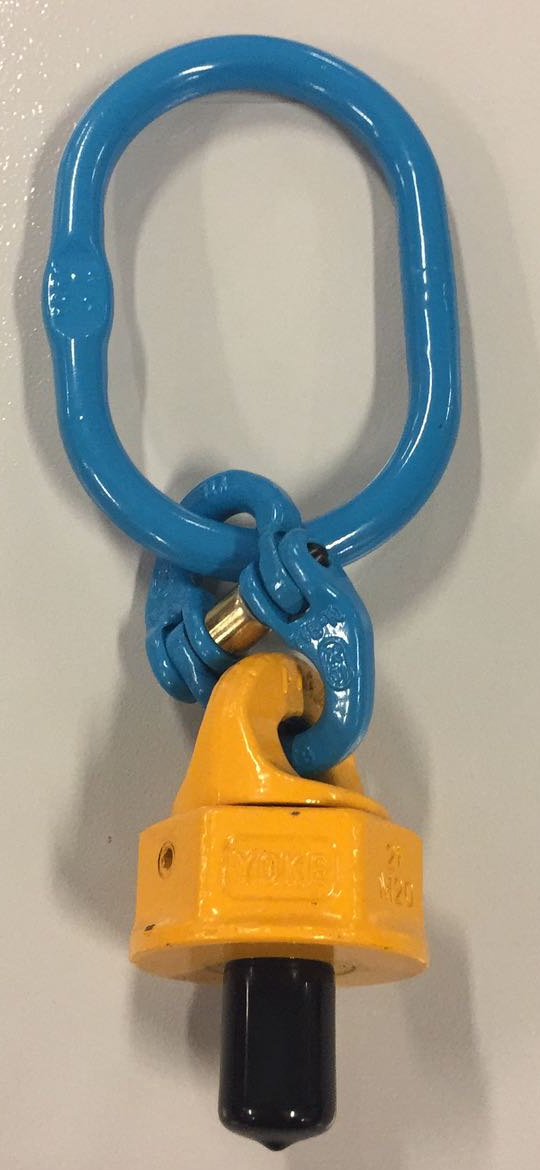 Industrial lifting eye
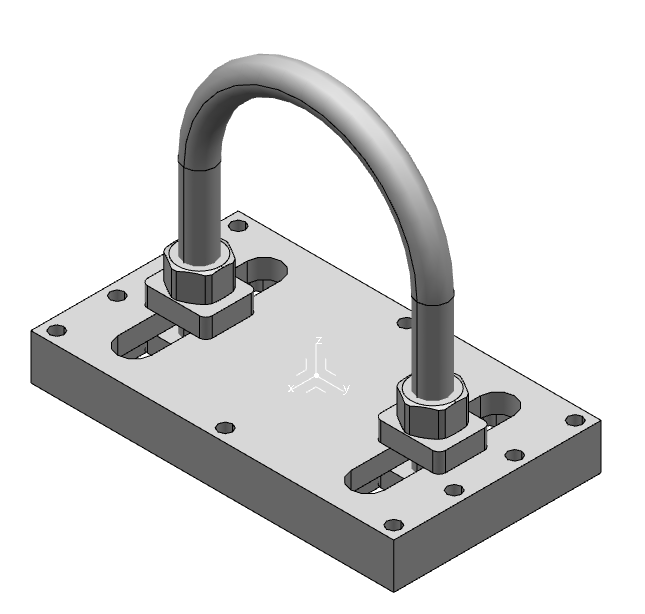 Lifting eye suitable for automatic hook 
(Industrial supply)
7
7
In-house lifting system
Technical developmentsConnectors (Chopper example)
B
2
Inside 
shielding
Outside 
shielding
1
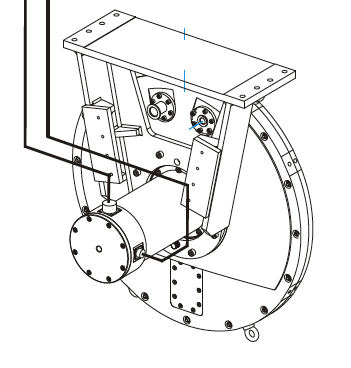 Installed 
Chopper
C
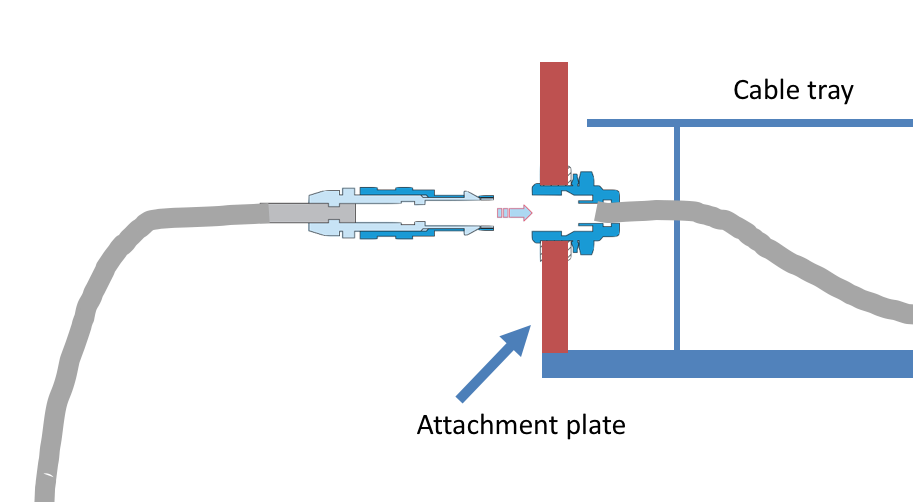 B
Supplier Controller
A
1
2
Currently finalising choice
of fluid connectors
8
8
Technical developmentsRH Vacuum Flange
Current status
Solutions discussed during workshop
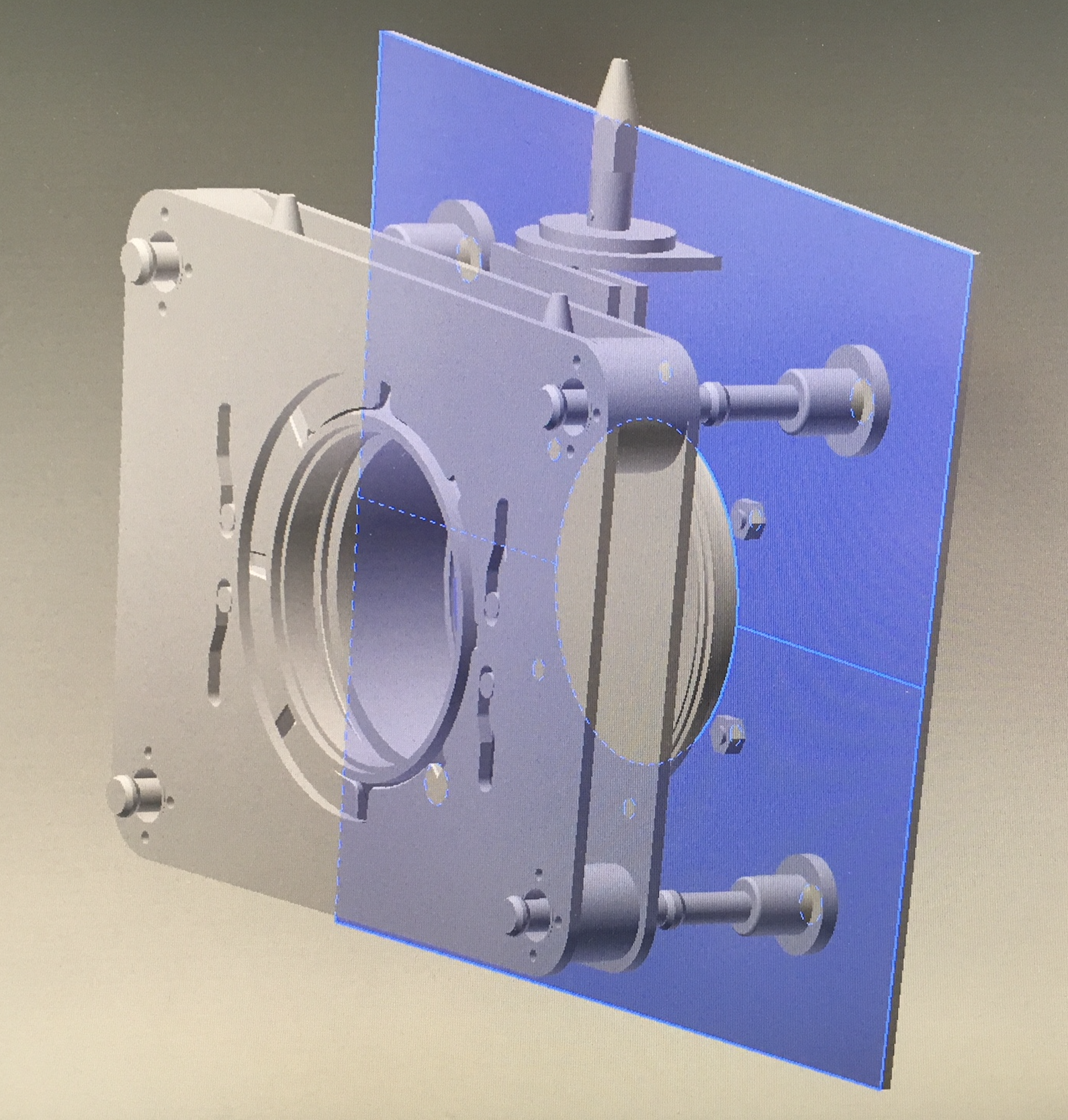 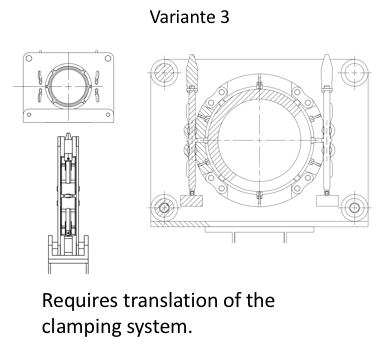 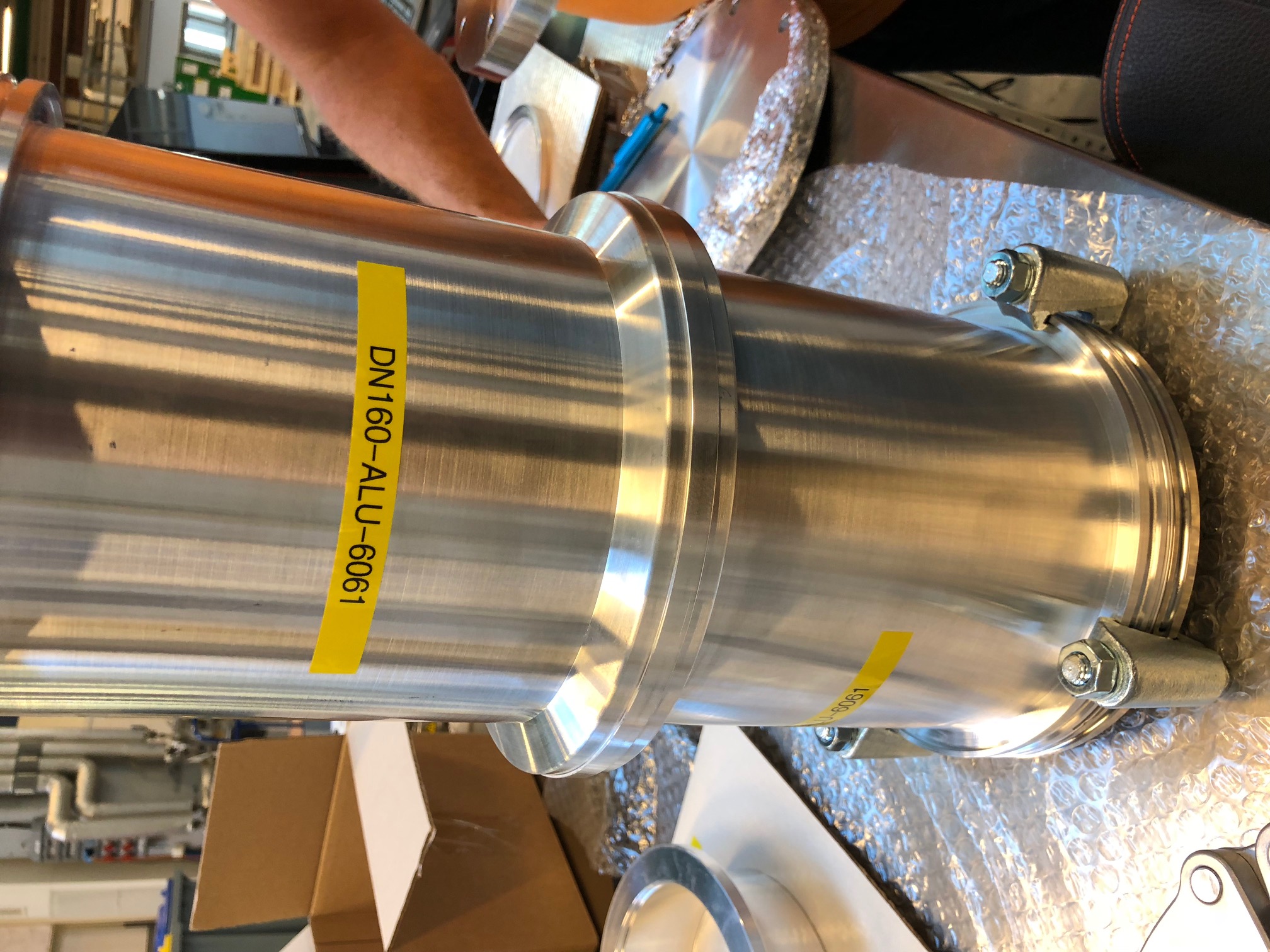 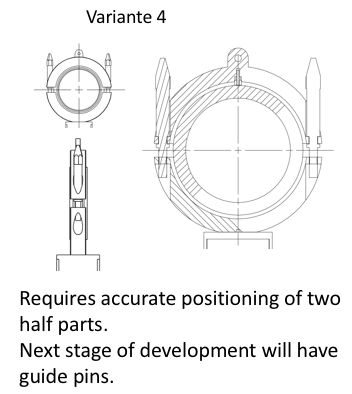 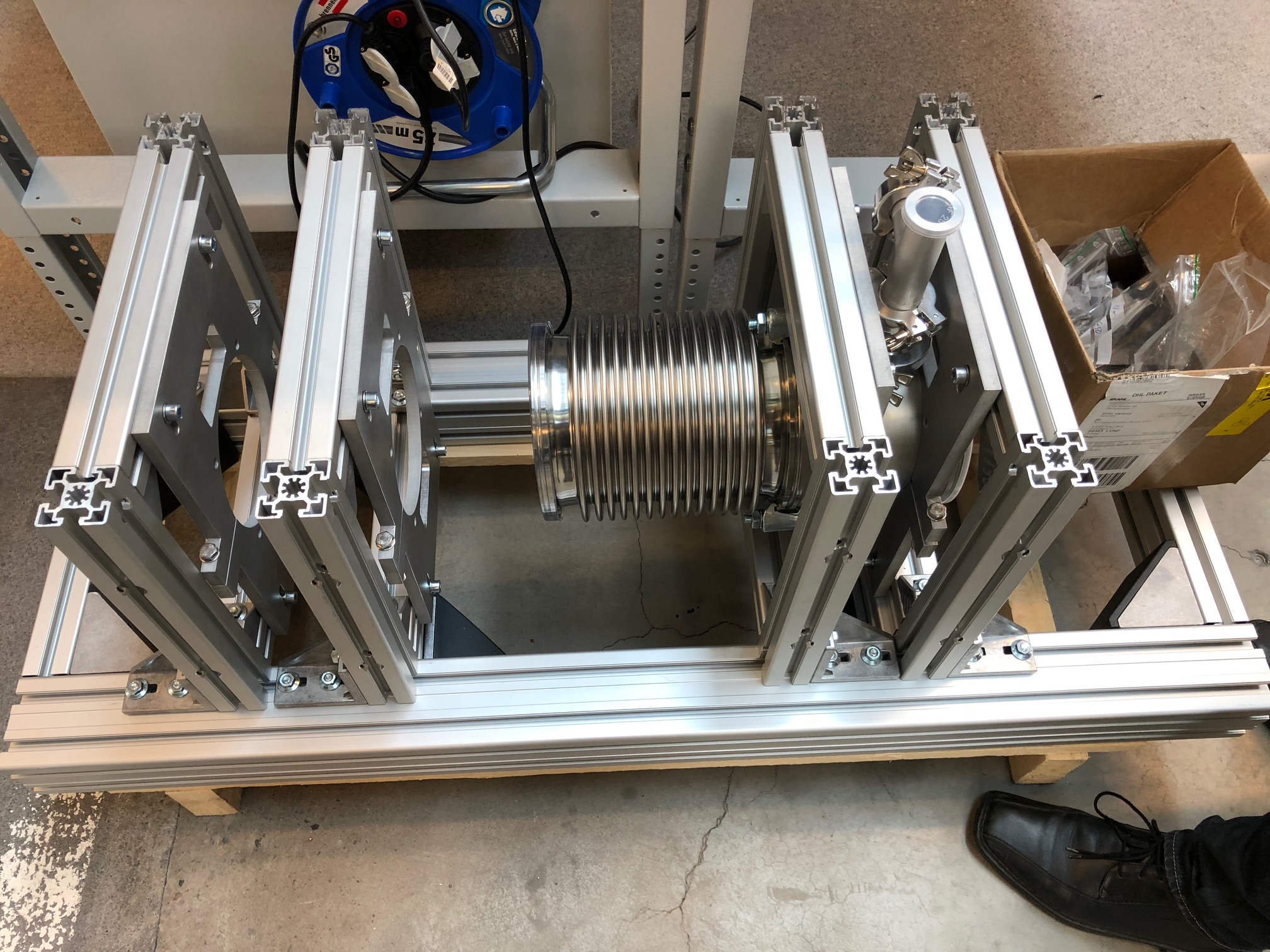 9
Undergoing tests
Multiple variants
TG-3
Module definition and classification.
Shown considerations for handling, alignment and fastening.
Failure analysis of modules.
Case and reason when ESS best practices are not followed.
Case and reason when ESS standard RH equipment is not used.
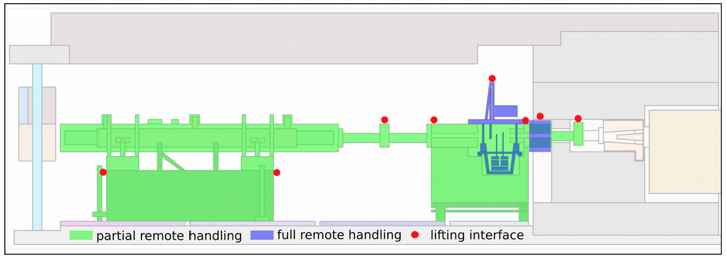 ESTIA Module definition and classification
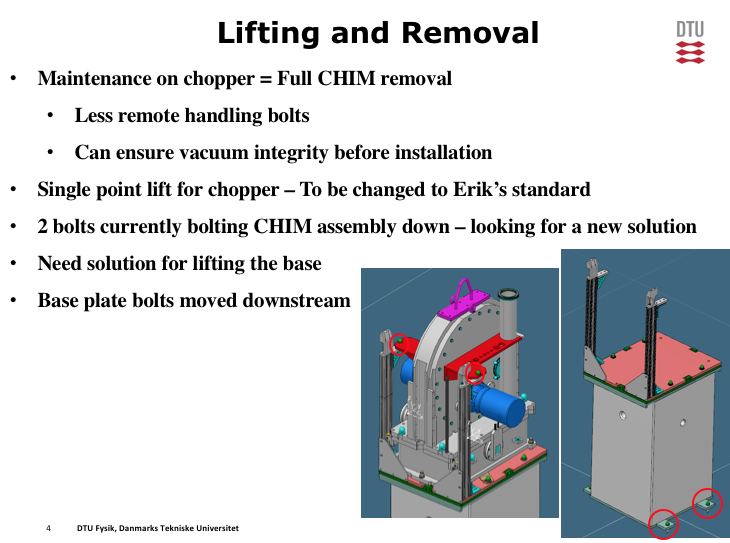 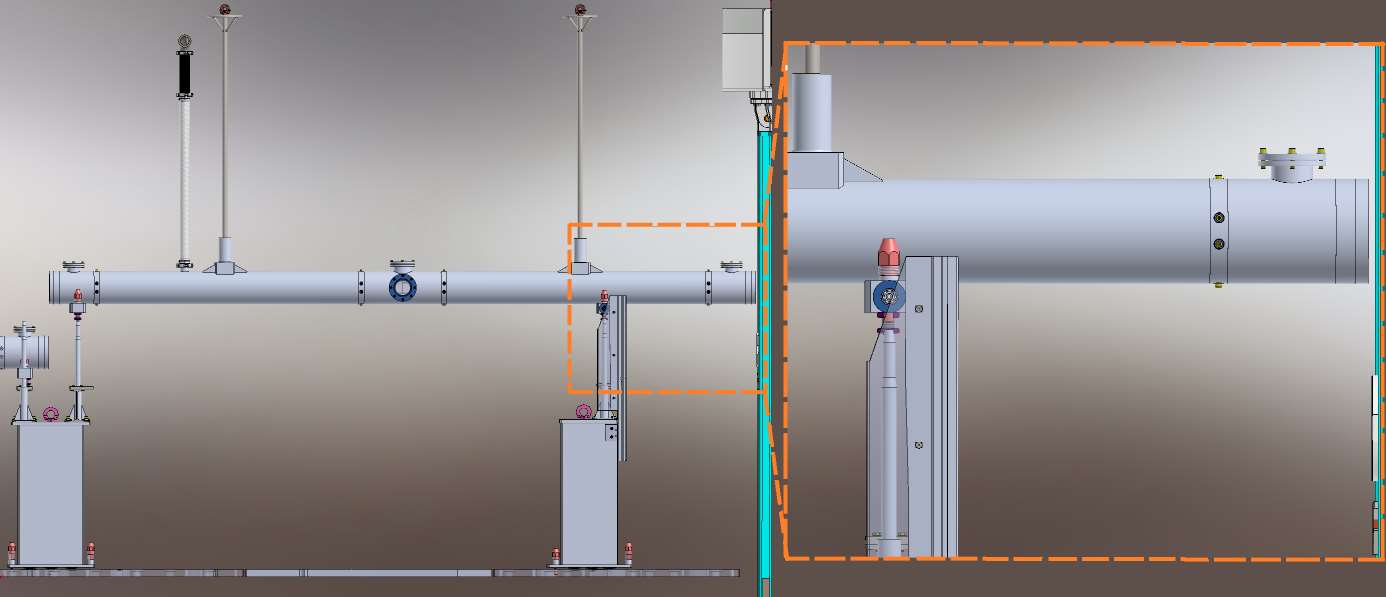 BIFROST Handling considerations
10
C-SPEC extraction simulation
Tooling developments
Preliminary design during Autumn.
Definition of tool interfaces where applicable.
Head start with engagement tool and automated hook.
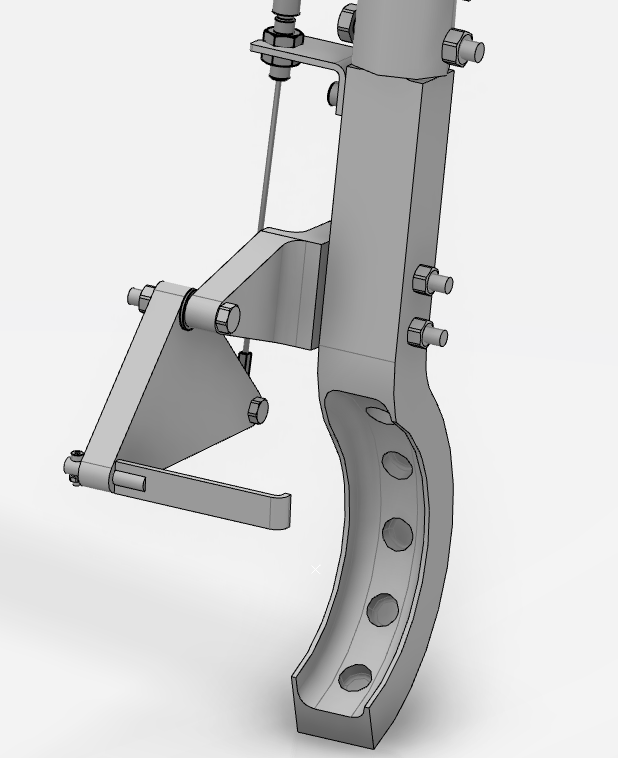 Engagement tool preliminary design
11
Tooling developments
CRANE MOVIE
12
Upcoming
Workshop 3 - November
Participation and feedback in Phase 2 / TG3 for all instruments.
Finalisation of Roller, alignment, positioning tests – September/Early October
Tools development start.
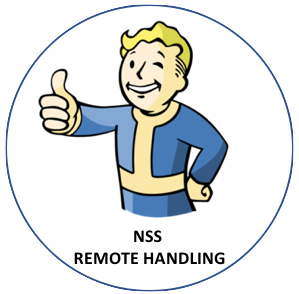 13
Thank you for your attentionhttps://confluence.esss.lu.se/display/SD/NSS+Remote+handling+HomepageQuestions?
[Speaker Notes: Add extra slides on what we are looking at.]